Обобщение по теме: «Обыкновенные дроби».
Цели урока:
Образовательные: обобщение знаний по теме: «Обыкновенные дроби».
Воспитательные: воспитание аккуратности, дисциплины, настойчивости, ответственного отношения к учёбе.
Развивающие: развитие памяти, речи, любознательности, познавательного интереса, логического мышления, взаимосвязи математики с другими науками.
Мотивационная беседа
Как вы думаете, зачем нужно изучать математику?
Какие бывают дроби?
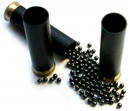 Устный счет. Расположите эти дроби по возрастанию.
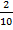 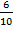 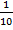 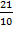 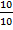 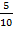 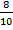 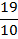 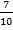 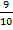 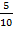 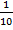 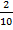 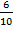 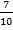 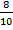 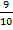 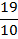 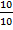 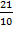 БЛИЦ-ОПРОС
Работа по дидактическому материалу. (Стр. 91,92)
1.  Коллективная работа. №182, 183, 184 (письменно в тетрадях)
Физкульминутка.
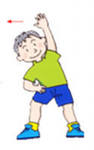 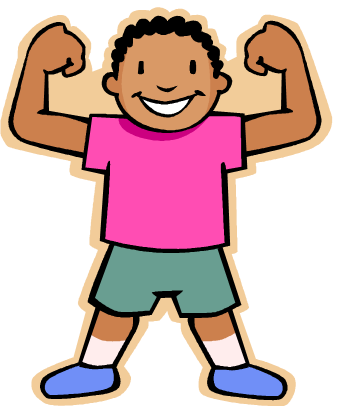 Самостоятельная работа.
Вариант – 1.   №  185, 189, 191. (Для остальных)
    
Вариант – 2. № 186, 195, 197.(Для тех , которые учатся на «4» и «5»)
Тестовая работа
1. Воспроизведение интерактивной линии по данной теме. (ЦОР, УМК МАТЕМАТИКА 5-6кл. http://mathvaz.ru)
Домашнее задание.
А). №1077. Составить задачу на нахождение дроби от целого (для остальных).

Б). №1077. Составить задачи на нахождение целого по его части и на нахождение дроби от целого  (для хорошистов и отличников).
Решите задачу.
Липа мелколиственная живёт в лесу до 400 лет, а в городских условиях её жизнь составляет . Сколько лет может прожить липа в городе?